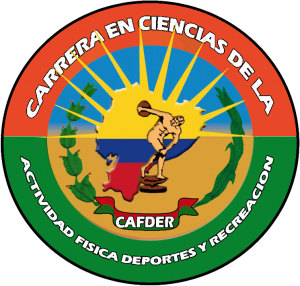 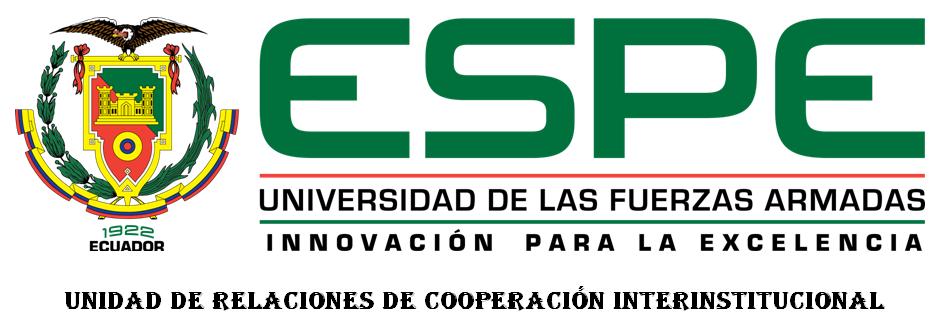 LOS JUEGOS TRADICIONALES Y SU INCIDENCIA EN EL DESARROLLO DE LAS HABILIDADES MOTRICES BÁSICAS EN LOS NIÑOS Y NIÑAS DEL PRIMER AÑO DE EDUCACIÓN BÁSICA DE LA ESCUELA FISCAL MIXTA FE Y ALEGRIA DE SOLANDA- QUITO, PROVINCIA DE PICHINCHA- AÑO LECTIVO 2014- 2015 Y PROPUESTA ALTERNATIVA
PREVIA A LA OBTENCIÓN DE LA LICENCIATURA EN CIENCIAS DE LA ACTIVIDAD FÍSICA DEPORTES Y RECREACIÓN
AUTORES:		- OSCAR LEYTON
			- SEBASTIAN NOROÑA
DIRECTOR:		- MSc. FERNANDO GUALLASAMÍN
CO-DIRECTOR:		- Lcdo. ALBERTO GILBERT
SANGOLQUÍ
2015
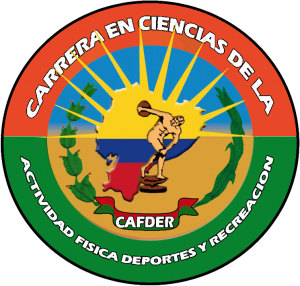 Ο ESQUEMA DE INTERVENCIÓN
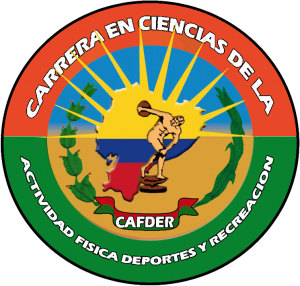 CAPITULO I Ο PROBLEMA DE INVESTIGACIÓN
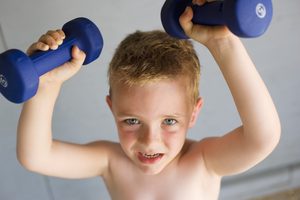 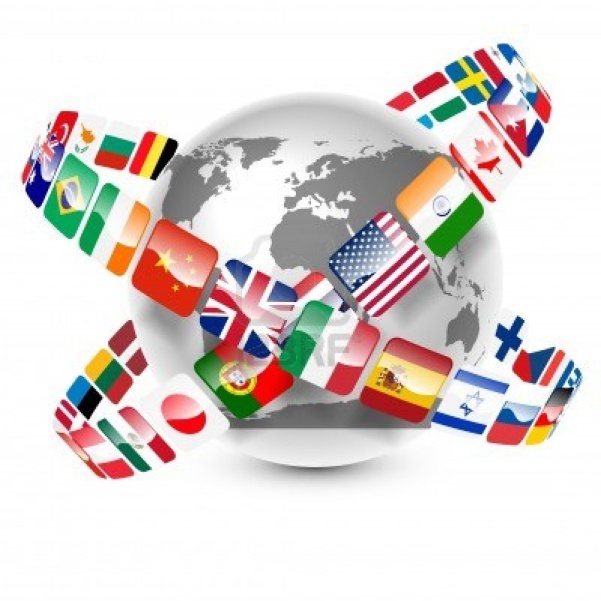 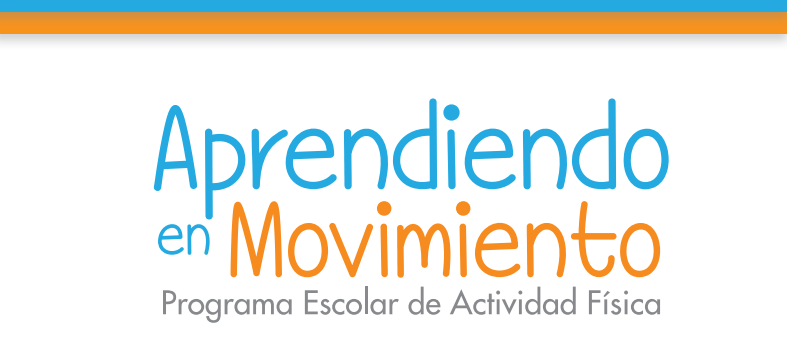 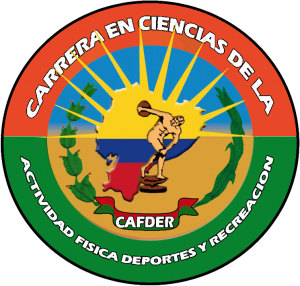 Ο PREGUNTA DE INVESTIGACIÓN
¿Cómo incide  los juegos tradicionales  en el desarrollo de las   habilidades motrices básicas  de los niños y niñas del primer año de EGB de la Escuela Fiscal Mixta Fe y Alegría – Solanda de la ciudad de Quito – Pichincha en el año lectivo 2014 -  2015?
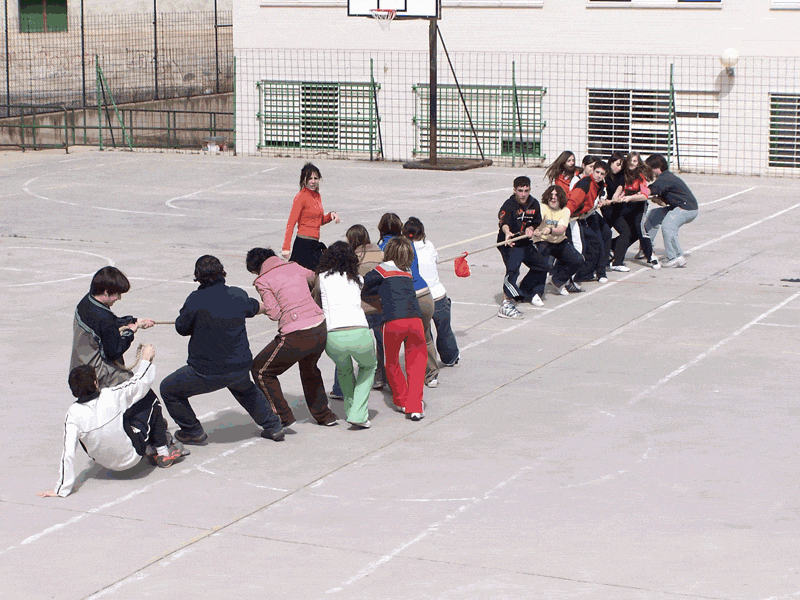 JUSTIFICACIÓN
El determinar como un programa de Juegos Tradicionales influye en las Habilidades Motrices Básicas de los niños de la Escuela Fiscal Mixta Fe y Alegría.
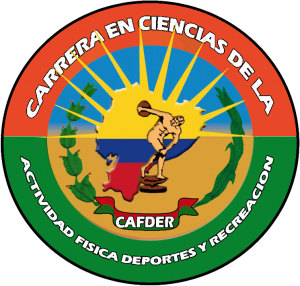 Ο OBJETIVO GENERAL
Establecer la incidencia que tienen los juegos tradicionales en el desarrollo de las habilidades motrices básicas de los niños y niñas del primer año de EGB.
Diagnosticar los tipos de juegos tradicionales para el desarrollo cognitivo y motriz de los niños y niñas del primer año de EGB.
Comparar mediante la aplicación de la ficha de observación  la incidencia de los juegos tradicionales en el desarrollo de las habilidades motrices básicas de los niños y niñas del primer año de EGB.
OBJETIVOS ESPECÍFICOS
Proponer un plan de Juegos tradicionales para el desarrollo de habilidades motrices básicas.
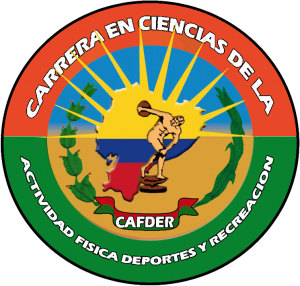 CAPITULO II Ο MARCO TEÓRICO
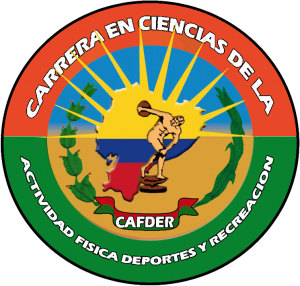 Ο IMPORTANCIA DEL JUEGO
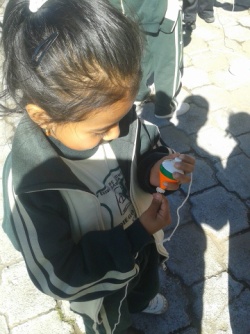 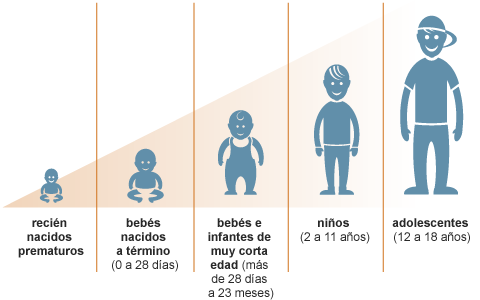 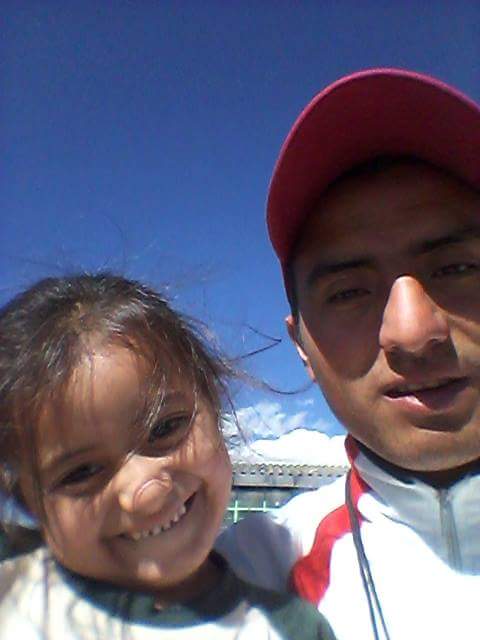 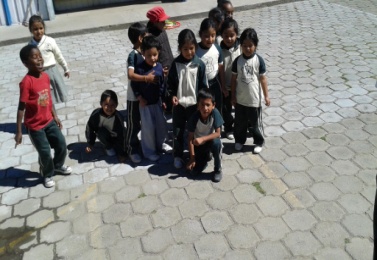 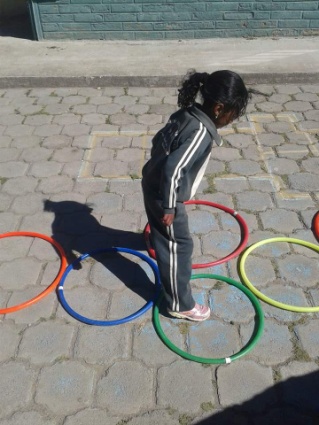 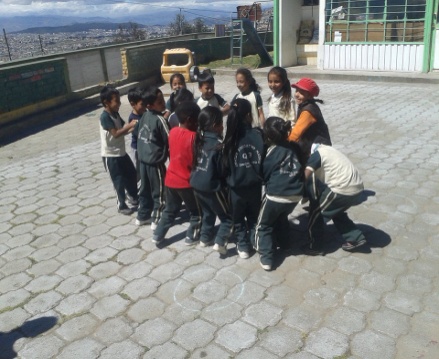 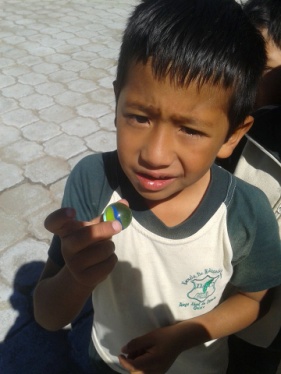 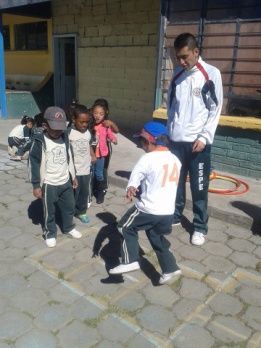 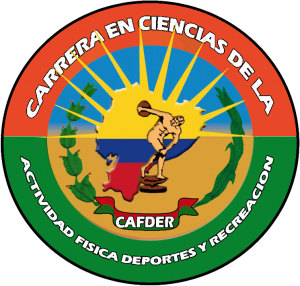 Ο CLASIFICACIONES DEL LOS JUEGOS
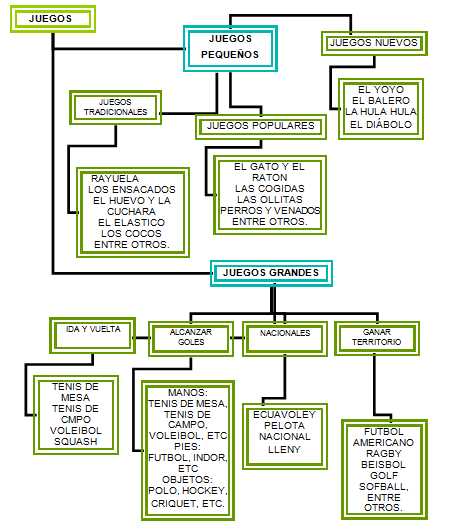 Fuente:Currículo de Educación Física para Educación Básica y Bachillerato, la cual presenta la clasificación de acuerdo al año curricular en estudio (Tovar & Rodríguez, 2012).
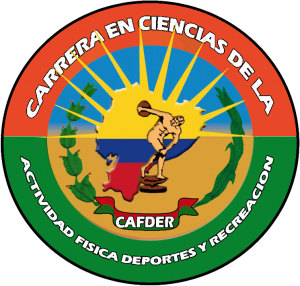 Ο CLASIFICACIONES DEL LOS JUEGOS TRADICIONALES
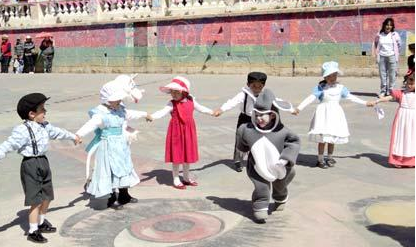 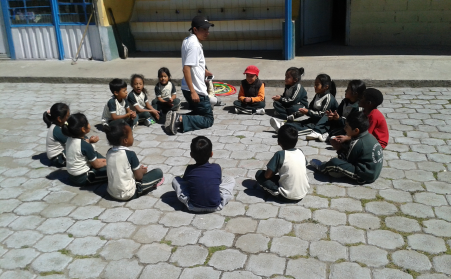 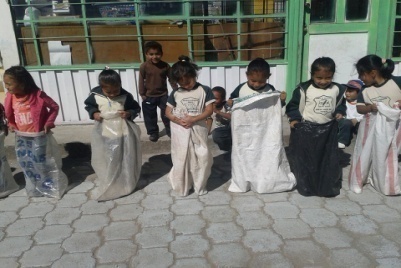 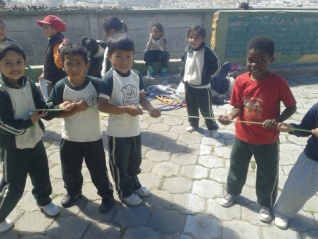 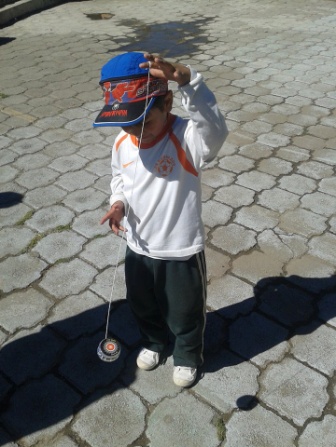 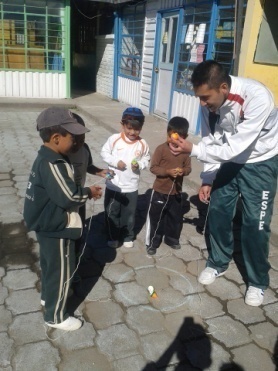 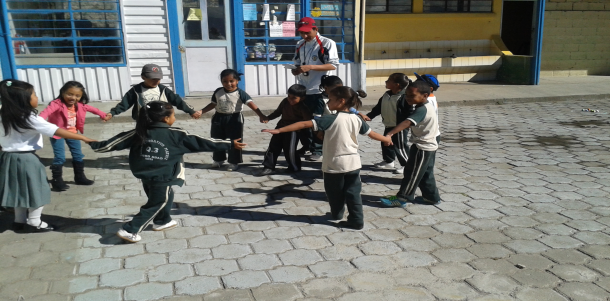 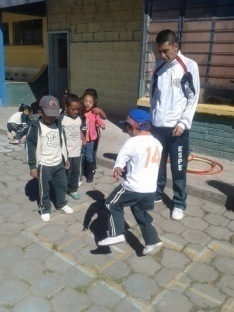 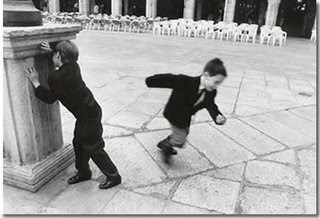 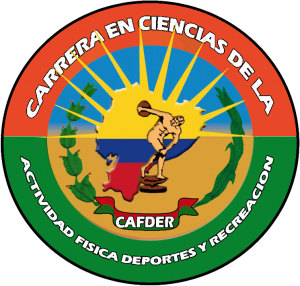 Ο HABILIDADES MOTRICES BÁSICAS
DEF.
La habilidad motriz básica es la capacidad, adquirida por aprendizaje, de realizar uno o más patrones motores fundamentales a partir de los cuales el individuo podrá realizar habilidades más complejas.
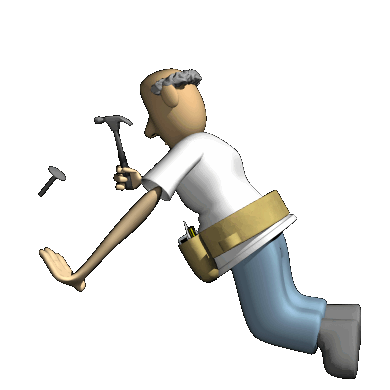 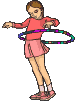 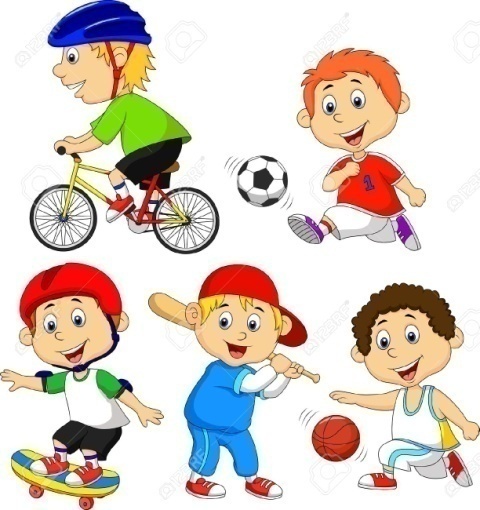 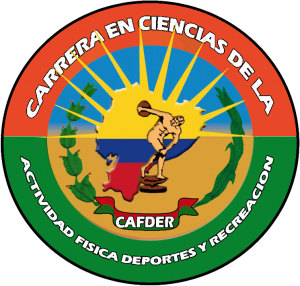 Ο   CLASIFICACIÓN HABILIDADES MOTRICES BÁSICAS
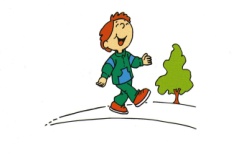 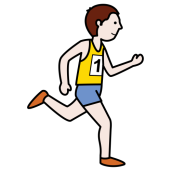 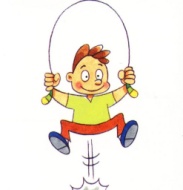 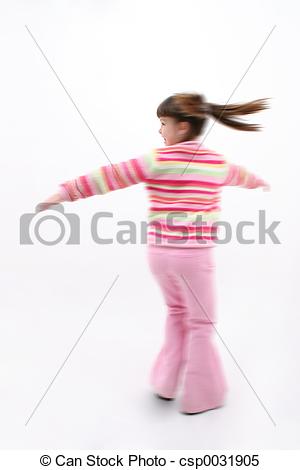 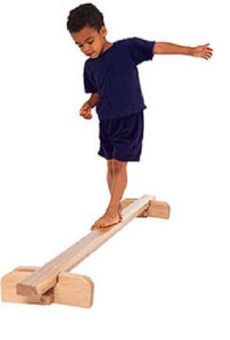 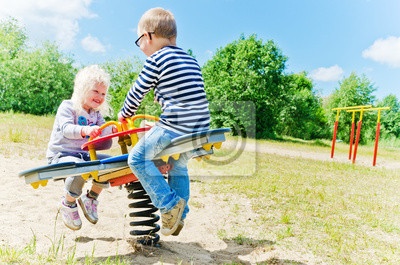 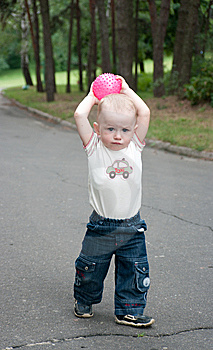 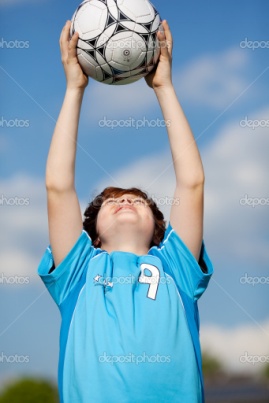 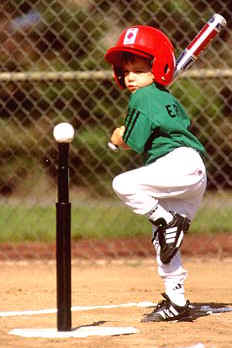 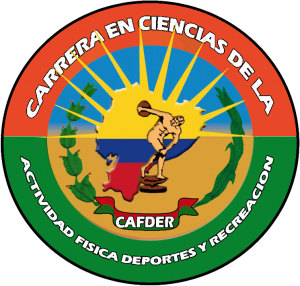 CAPITULO III Ο METODOLOGÍA DE LA INVESTIGACIÓN
Tipo de investigación
Correlacional
Muestra de estudio
62 Niños del Primer Año de Educación Básica
Ficha de Observación
- Test de habilidades motrices de Bruininks – Ozeretzki
Técnicas e instrumentos de recolección de datos
HIPOTESIS
 DE 
INVESTIGACIÓN
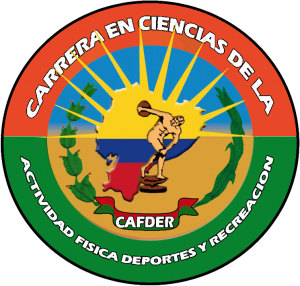 Ο HIPOTESIS
Los juegos tradicionales inciden en el desarrollo de las habilidades motrices básicas de los niños y niñas del primer año de EGB de la Escuela Fiscal Mixta Fe y Alegría de Solanda – Quito, provincia de Pichincha en el año lectivo 2014 – 2015.
Los juegos tradicionales no inciden en el desarrollo de las habilidades motrices básicas de los niños y niñas del primer año de EGB de la Escuela Fiscal Mixta Fe y Alegría de Solanda – Quito, provincia de Pichincha en el año lectivo 2014 – 2015.
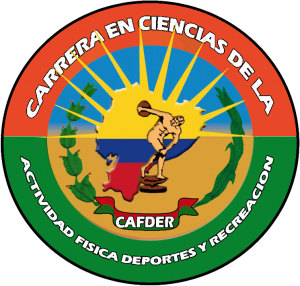 Ο OPERACIONALIZACIÓN DE LAS VARIABLES
INDEPENDIENTE
HABILIDADES MOTRICES BÁSICAS
DEPENDIENTE
JUEGOS TRADICIONALES
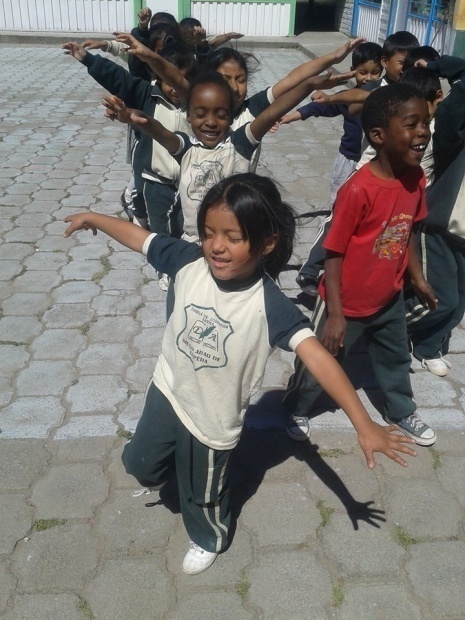 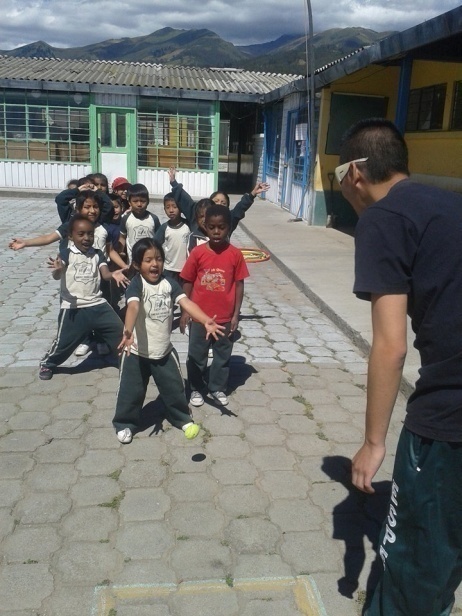 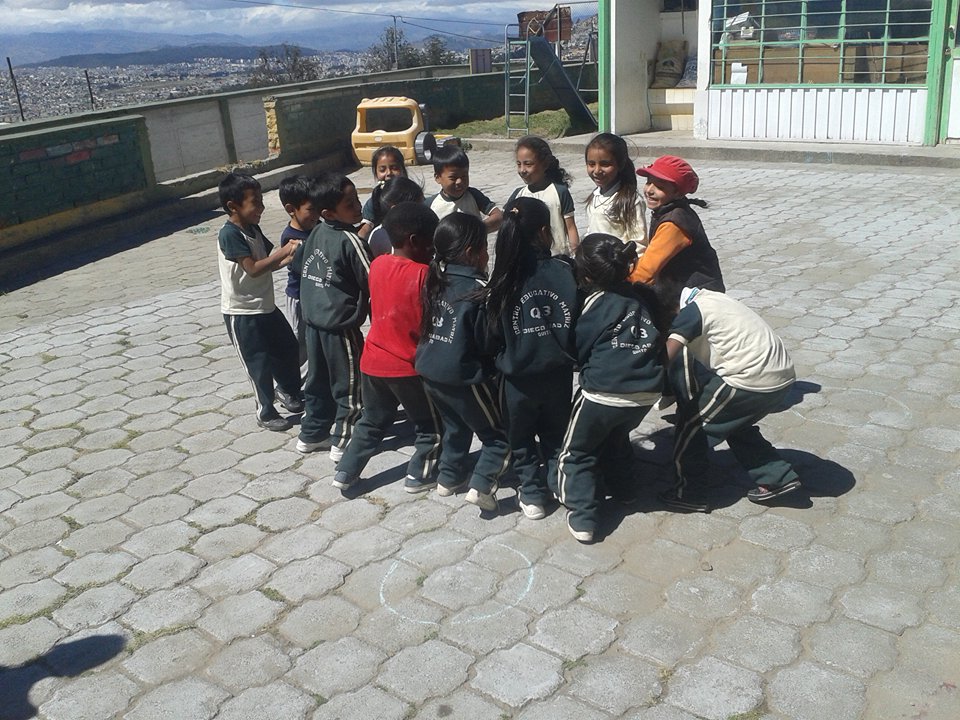 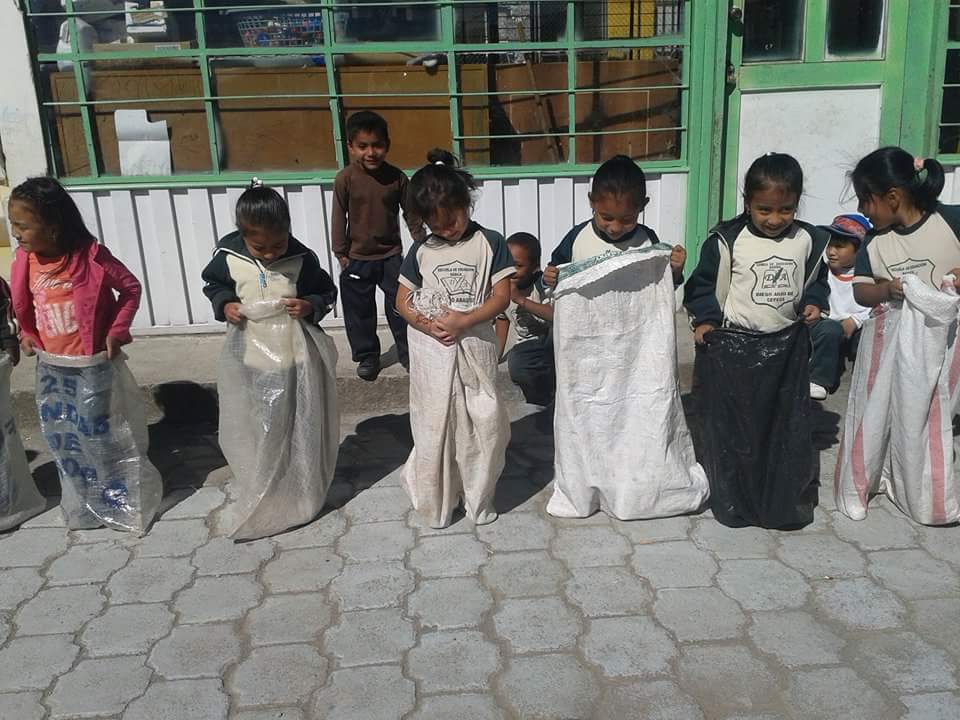 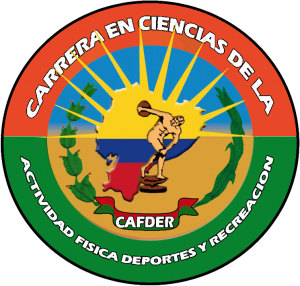 INSTRUMENTOS
TEST DE HABILIDADES MOTRICES DE BRUININKS-OZERETZKI
El test de Ozeretski comprende pruebas precisas y contrastadas que permiten una observación objetiva de los elementos fundamentales de la motricidad.
Para realizar este test se debe tomar en cuenta la edad, clasificándose según los éxitos logrados en áreas perceptivo motoras de cada prueba
La Escala de valoración se la realiza de 1 a 3pts siendo:
1pto.  Cuando no realiza la Habilidad
2ptos. Realiza la Habilidad con errores
3ptos. Realiza la Habilidad sin errores
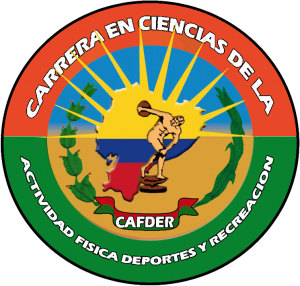 HABILIDADES LOCOMOTRICESEVALUACION:
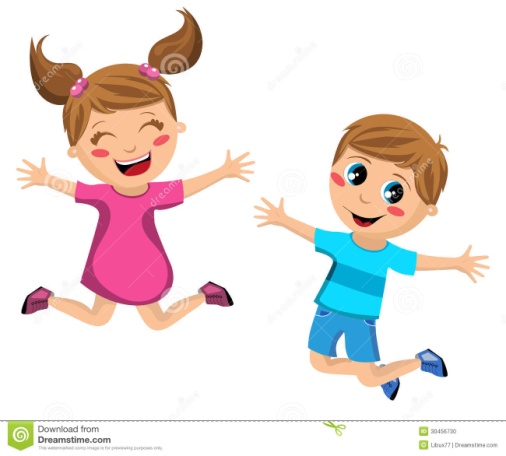 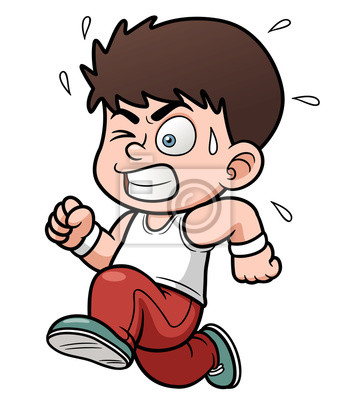 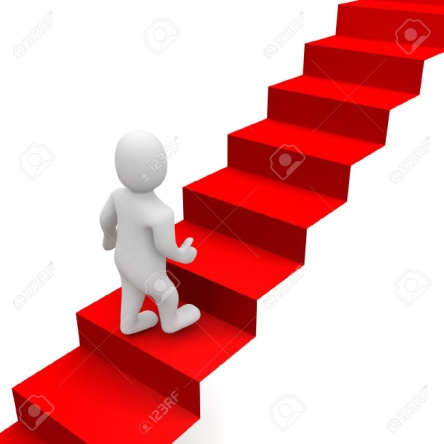 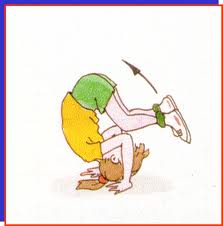 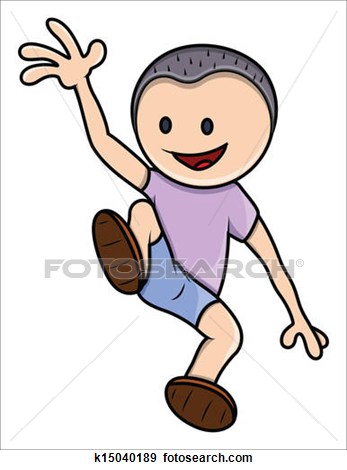 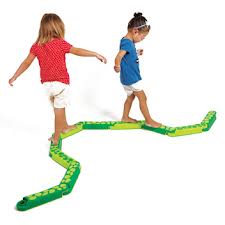 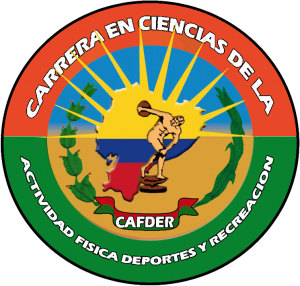 HABILIDADES NO LOCOMOTRICESEVALUACION:
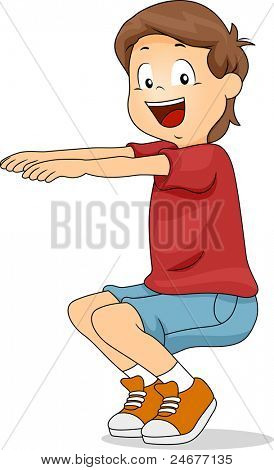 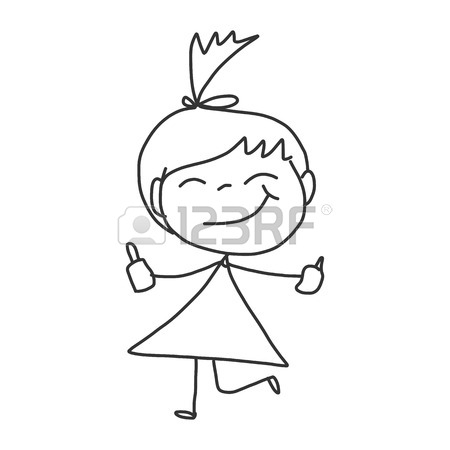 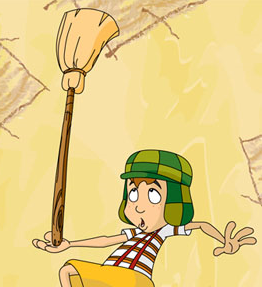 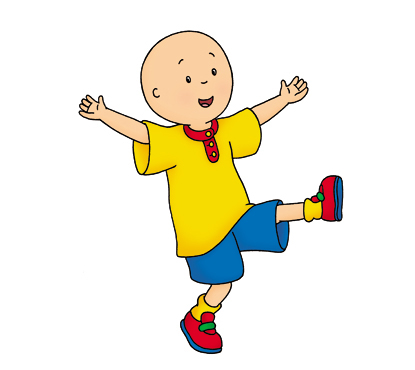 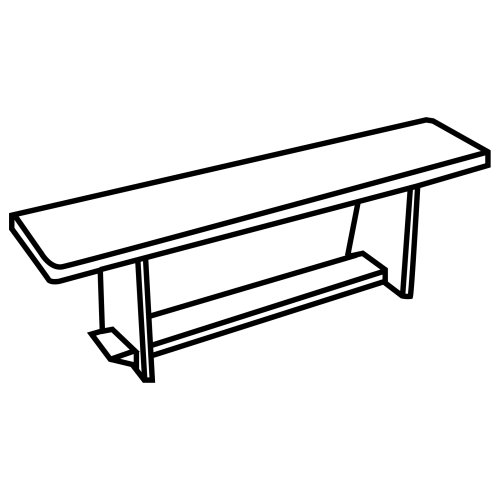 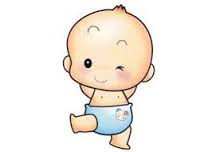 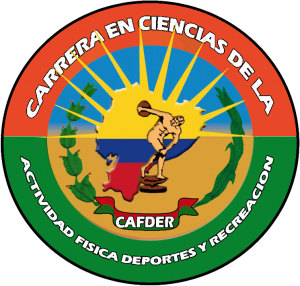 HABILIDADES PROYECCION-RECEPCIONEVALUACION:
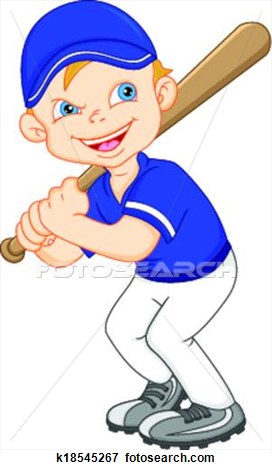 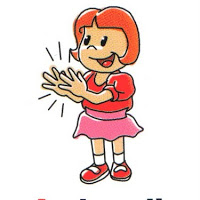 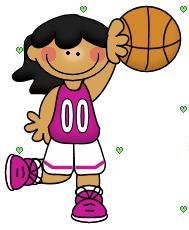 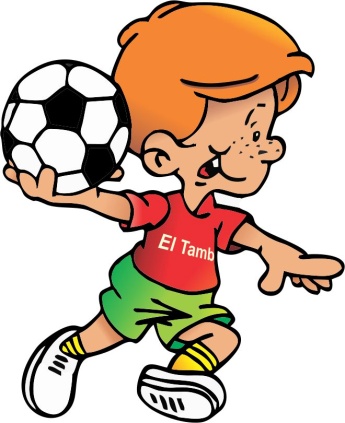 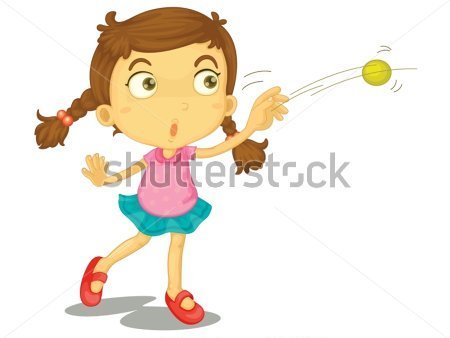 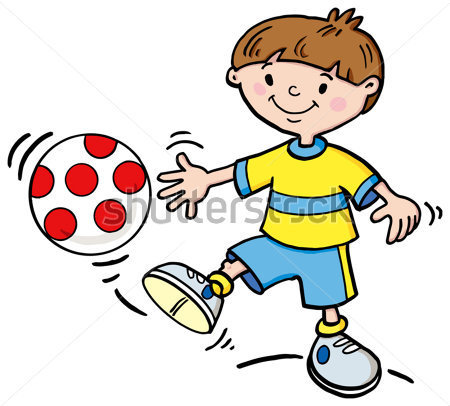 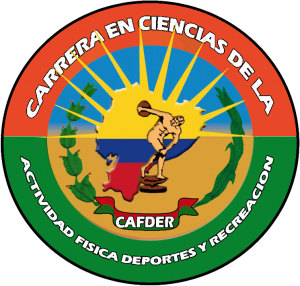 CAPITULO IV
RESULTADOS DE INVESTIGACIÓN
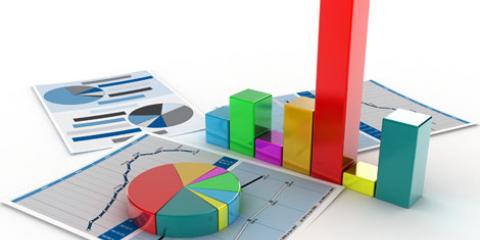 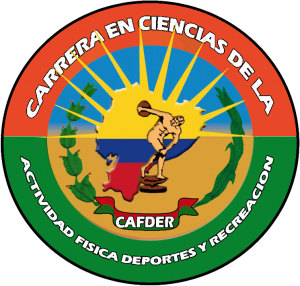 Ο  Análisis de la Ficha de Observación Inicial ITEM “SI”
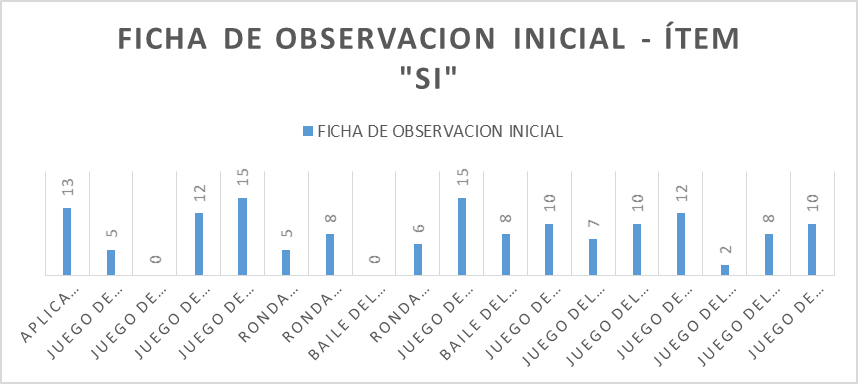 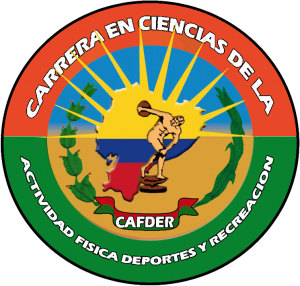 Ο  Análisis de la Ficha de Observación Inicial ITEM “NO”
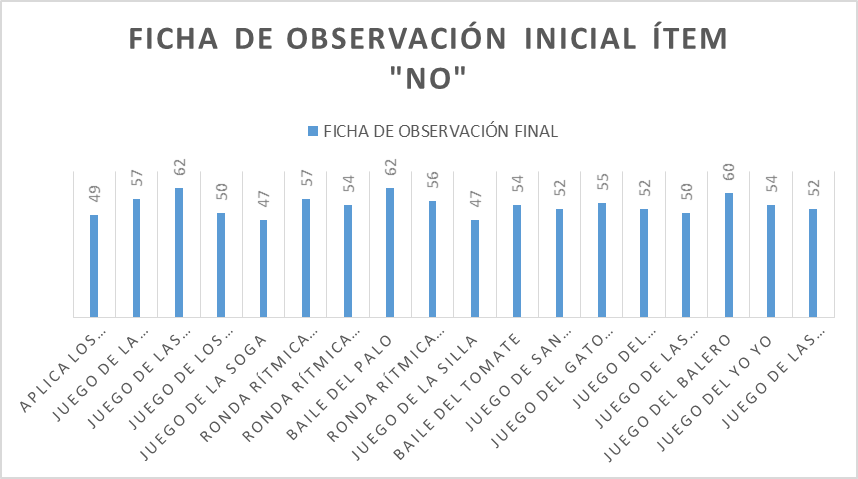 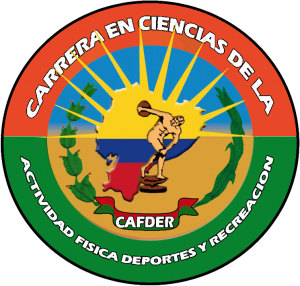 Ο  Análisis Inicial Habilidades Locomotrices
TEST BRUININKS – OZERETZKI
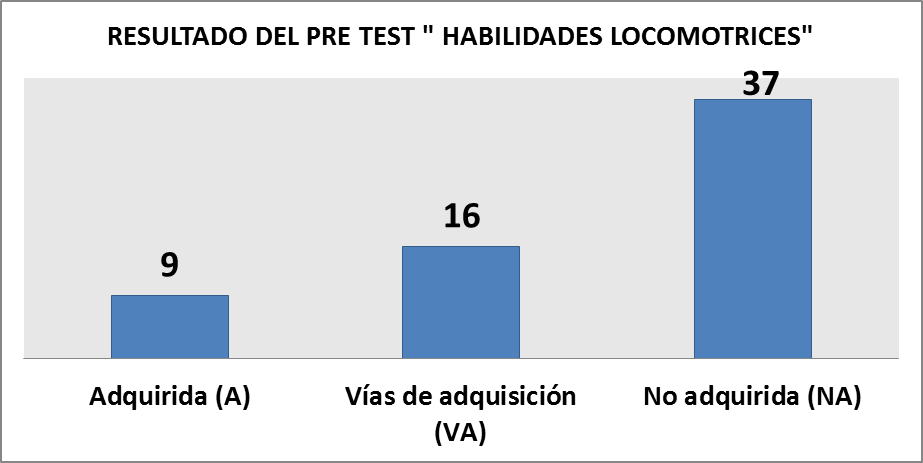 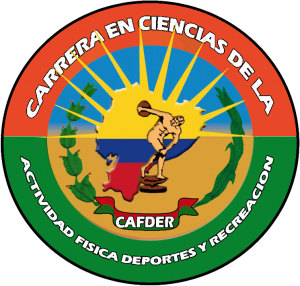 Ο  Análisis Final Habilidades Locomotrices
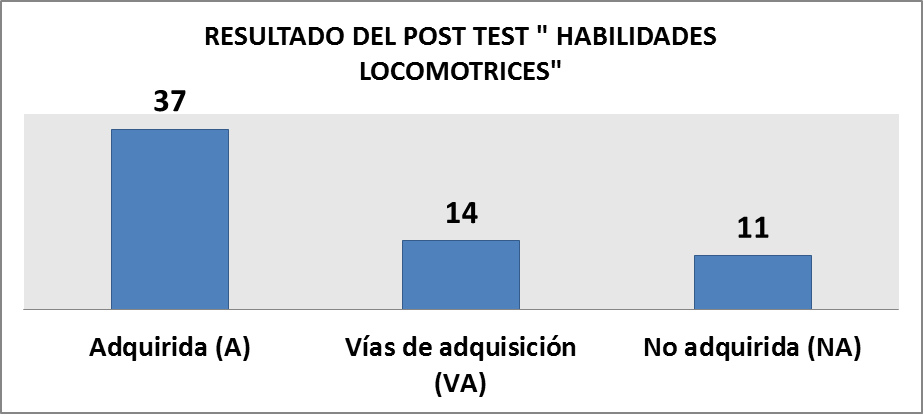 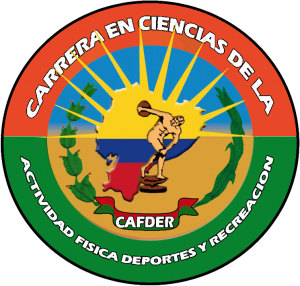 Ο  Análisis Inicial Habilidades No Locomotrices
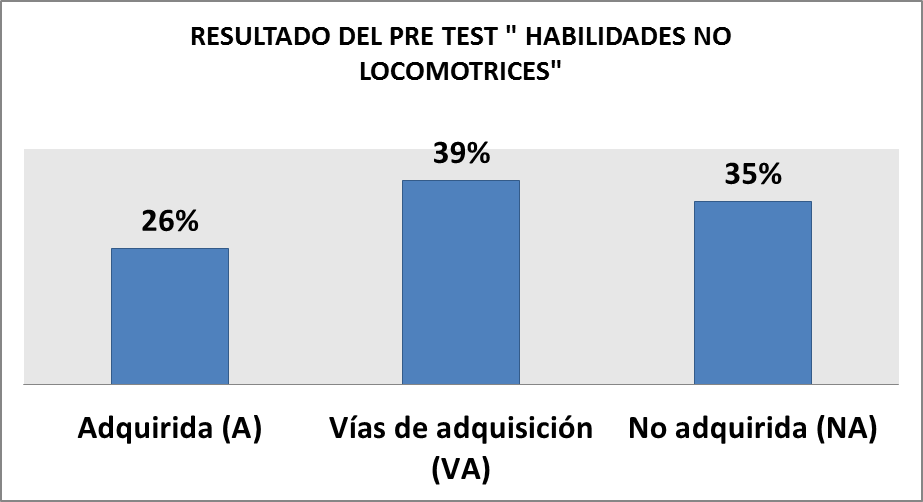 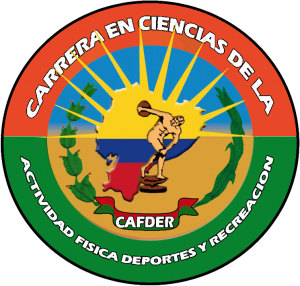 Ο  Análisis Final Habilidades No Locomotrices
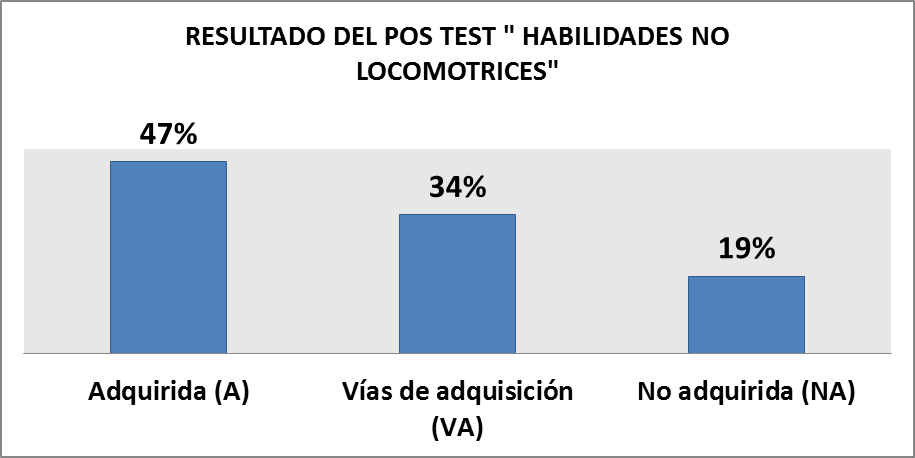 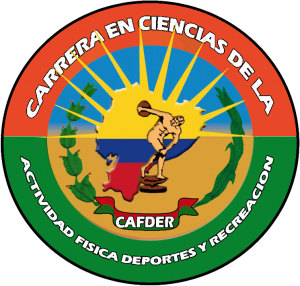 Ο  Análisis Inicial  Habilidades de Proyección y 
        Recepción
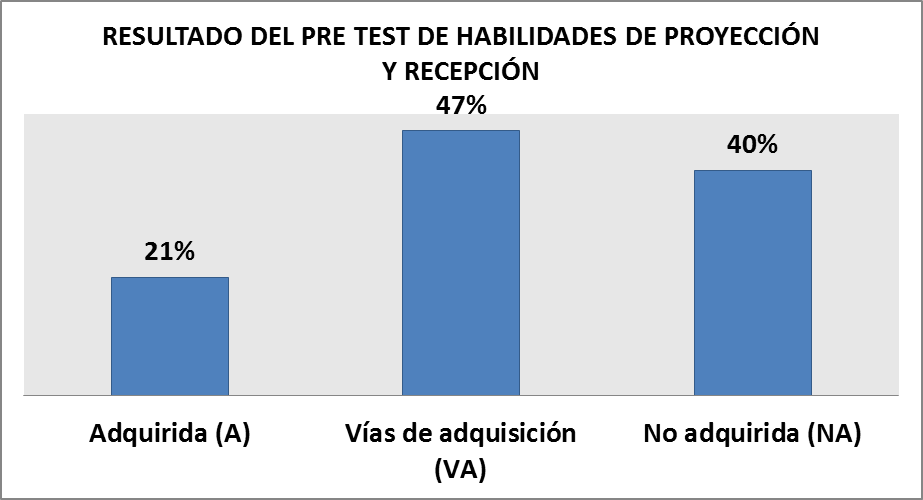 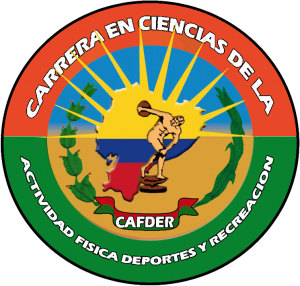 Ο  Análisis Final  Habilidades de Proyección y 
        Recepción
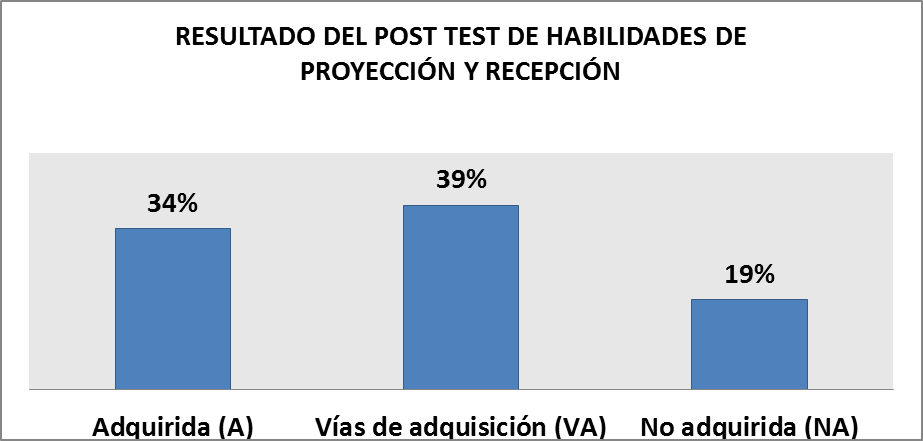 Ο  Análisis Comparativo de la Ficha de Observación
        Inicial y Final
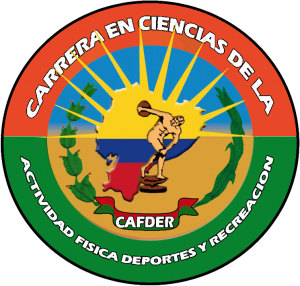 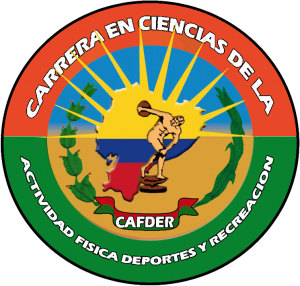 Ο  Análisis Comparativo de la Ficha de Observación
        Inicial y Final
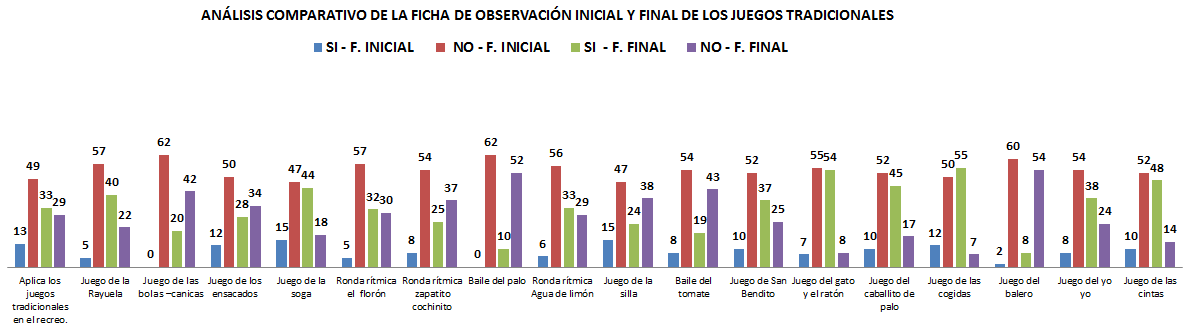 Ο  Análisis Comparativo de las Habilidades Locomotrices
       Inicial y Final
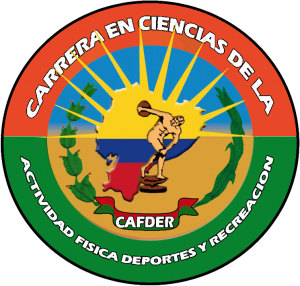 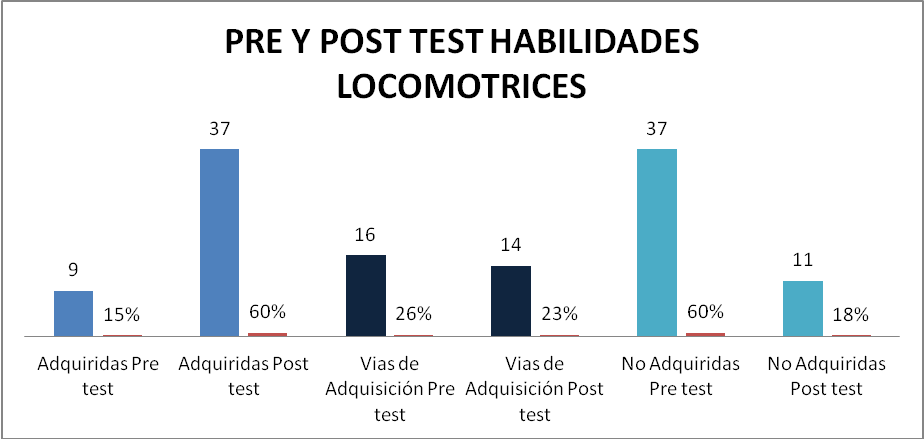 Ο  Análisis Comparativo de las Habilidades No
        Locomotrices  Inicial y Final
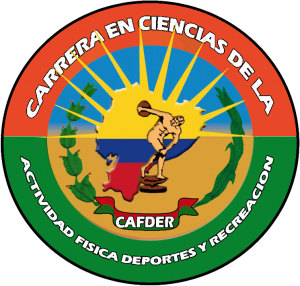 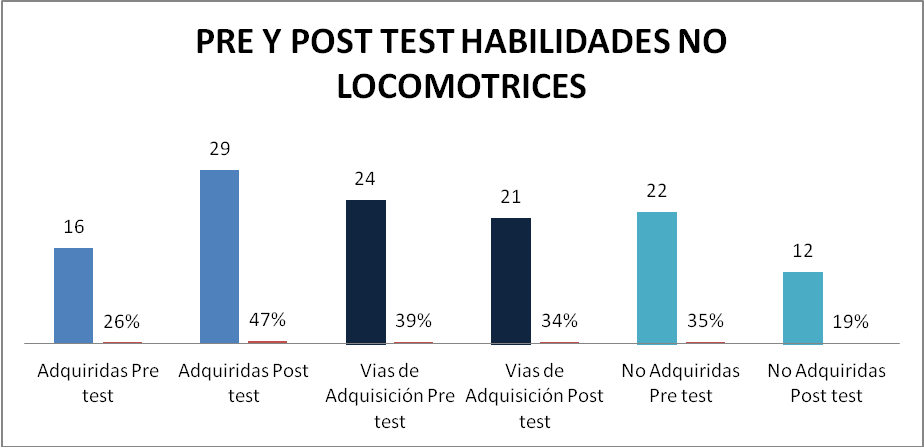 Ο  Análisis Comparativo de las Habilidades No
        Locomotrices  Inicial y Final
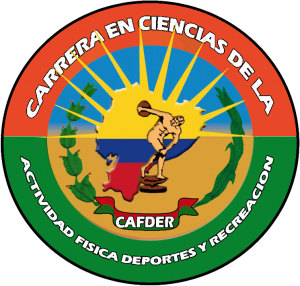 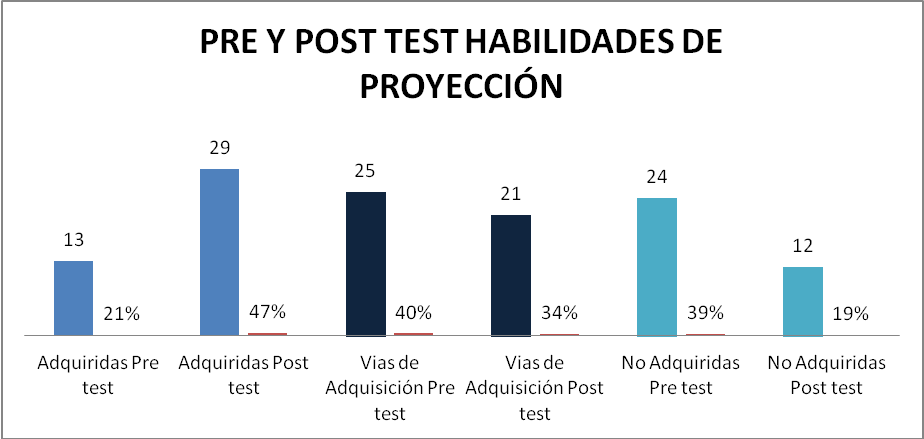 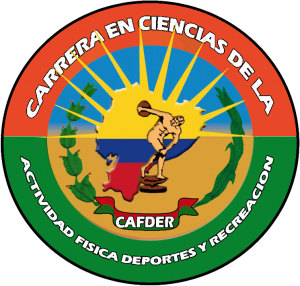 CAPITULO V
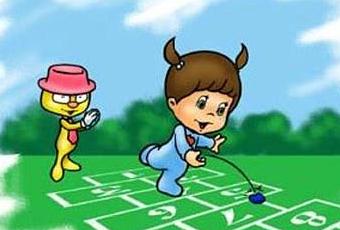 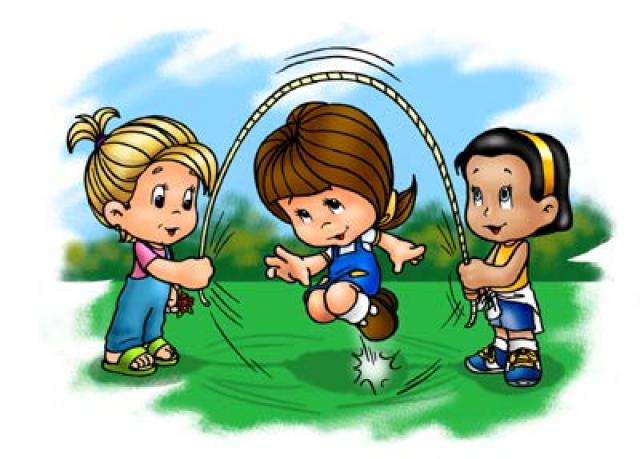 PROPUESTA ALTERNATIVA
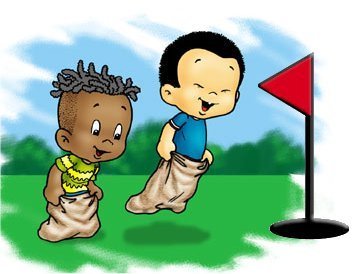 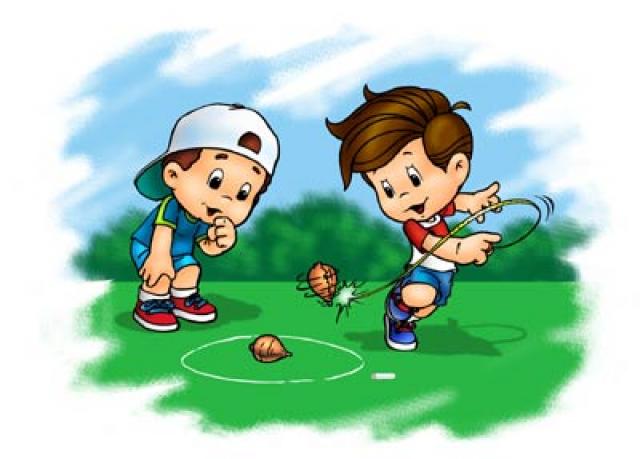 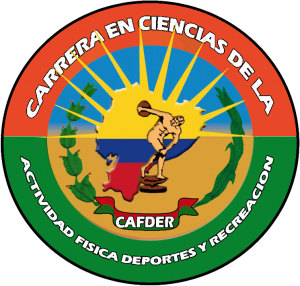 Ο OBJETIVO GENERAL
Incentivar a la práctica de los juegos tradicionales como recurso para el mejoramiento de las habilidades motrices básicas.
Optimizar las horas de educación física destinadas a la práctica de los juegos tradicionales para un correcto desarrollo de las clases.
Brindar una gama de juegos tradicionales para un desarrollo adecuado de las horas destinadas al programa Aprendiendo en Movimiento.
OBJETIVOS ESPECÍFICOS
Rescatar la práctica de los juegos tradicionales y las reglas de los mismos de manera que prevalezcan los juegos tradicionales dentro de nuestra cultura.
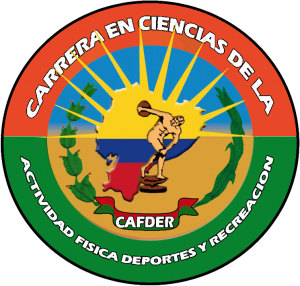 Ο EL ELÁSTICO
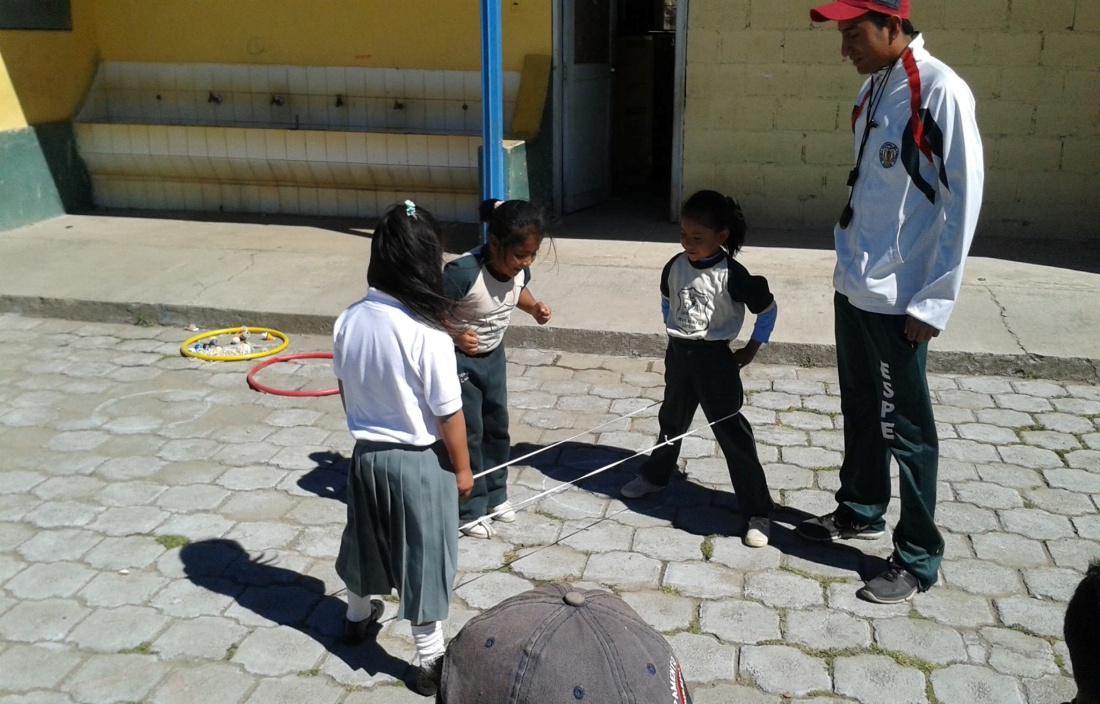 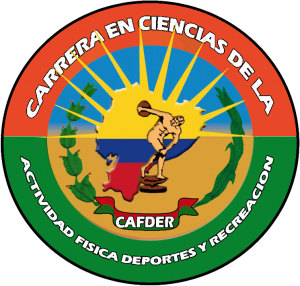 Ο LOS TROMPOS
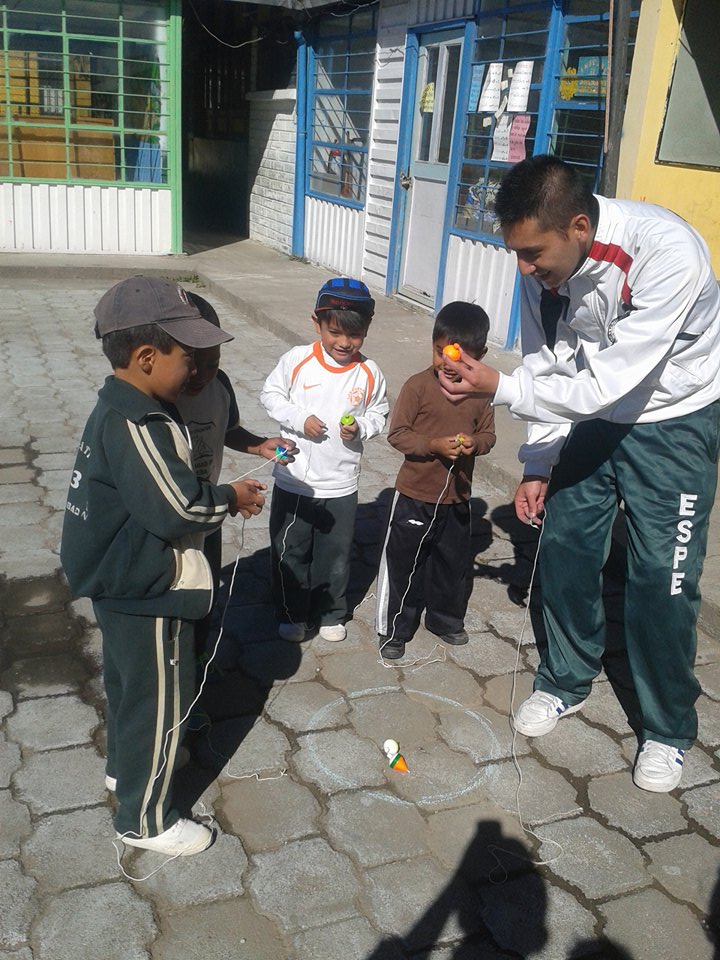 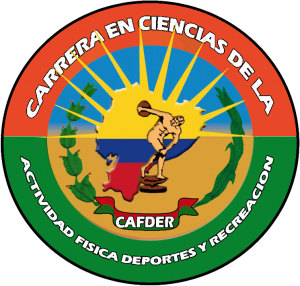 Ο ZAPATITO COCHINITO
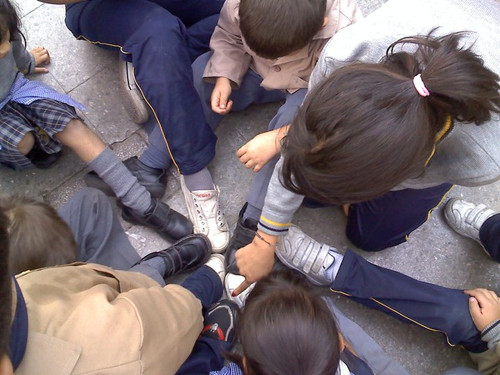 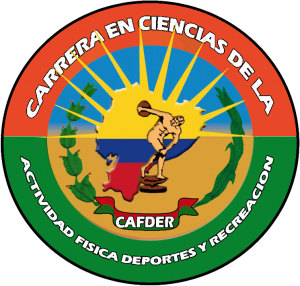 CONCLUSIONES
Se considera a los juegos tradicionales como un componente fundamental en el desarrollo educativo, formativo e integral de los niños
Se evidencia que en las Habilidades Locomotrices existe un aumento significativo en las diferentes valoraciones, considerando positiva la aplicación del programa de juegos aplicados en los niños.
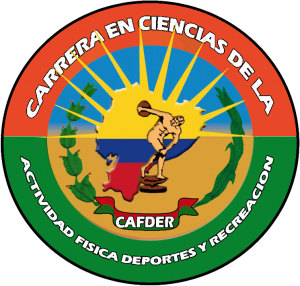 CONCLUSIONES
En las Habilidades no locomotrices se evidencia un aumento en la valoración de adquirido, siendo uno de los cambios más notorios y de mayor desarrollo motriz, lo que promueve al interés propio de los infantes y sus maestros al desarrollar el programa.
En las Habilidades de Proyección representa un bagaje de condiciones propias de los infantes al momento de la aplicación de los juegos, concretándose a ser una de las mejores habilidades de desarrollo presentado luego del programa.
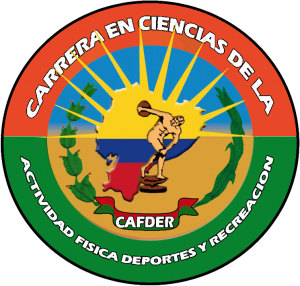 CONCLUSIONES
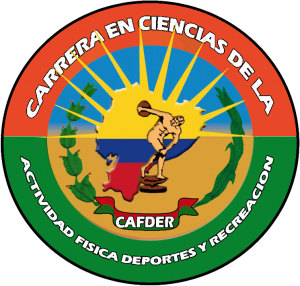 RECOMENDACIONES
Se recomienda que los maestros de nivel inicial tomen en cuenta que los niños/as en esta edad necesariamente deben realizar actividad física por lo menos 3 veces a la semana incentivando la practica de los juegos tradicionales a través del programa “Aprendiendo el Movimiento”, ya que se han visto enfrentados a una realidad que no les permite ejercitar en forma adecuada sus habilidades y destrezas motoras.
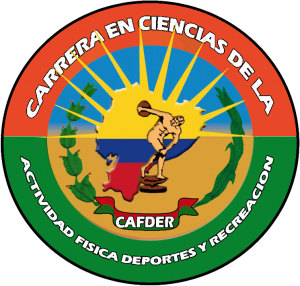 RECOMENDACIONES
Se recomienda trabajar con el programa aprendiendo en movimiento y que las docentes de aula se involucren más en la participación de actividades culturales que contribuyan a formar a los niños en el aspecto cultural, cívico, y formación de valores.
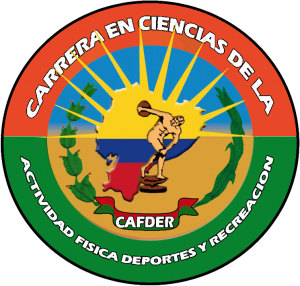 RECOMENDACIONES
Como recomendación final, luego de haber terminado nuestra investigación y presentando datos reales del desarrollo obtenido por los niños/AS con cada juego, ponemos a disposición nuestra propuesta de JUEGOS TRADICIONALES, en la que se incluye ALGUNOS JUEGOS DE ACUERDO A LA CLASIFICACION DE LOS JUEGOS TRADICIONALES Y EN lOs cuales se evidencio el mayor desarrollo DE LAS HABILIDADES MOTRICES BÁSICAS.
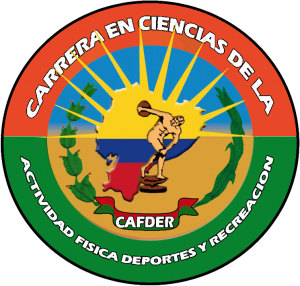 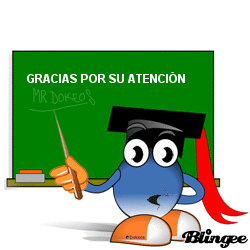